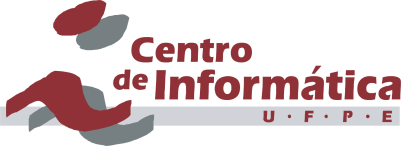 Sistemas Embarcados
Disciplina: Introdução à Computação
Professor: Cléber Zanchettin



Grupo: Arthur Freitas Ramos
David Barros Hulak
Felipe Salgueiro Oliveira e Silva
Hugo Neiva Melo
Ismar Pereira Braga Neto
Paulo Fernandes Aragão Araújo Júnior
Renato Ferreira Porto
Introdução